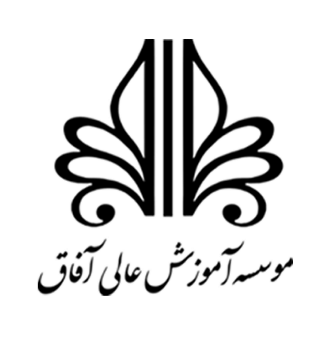 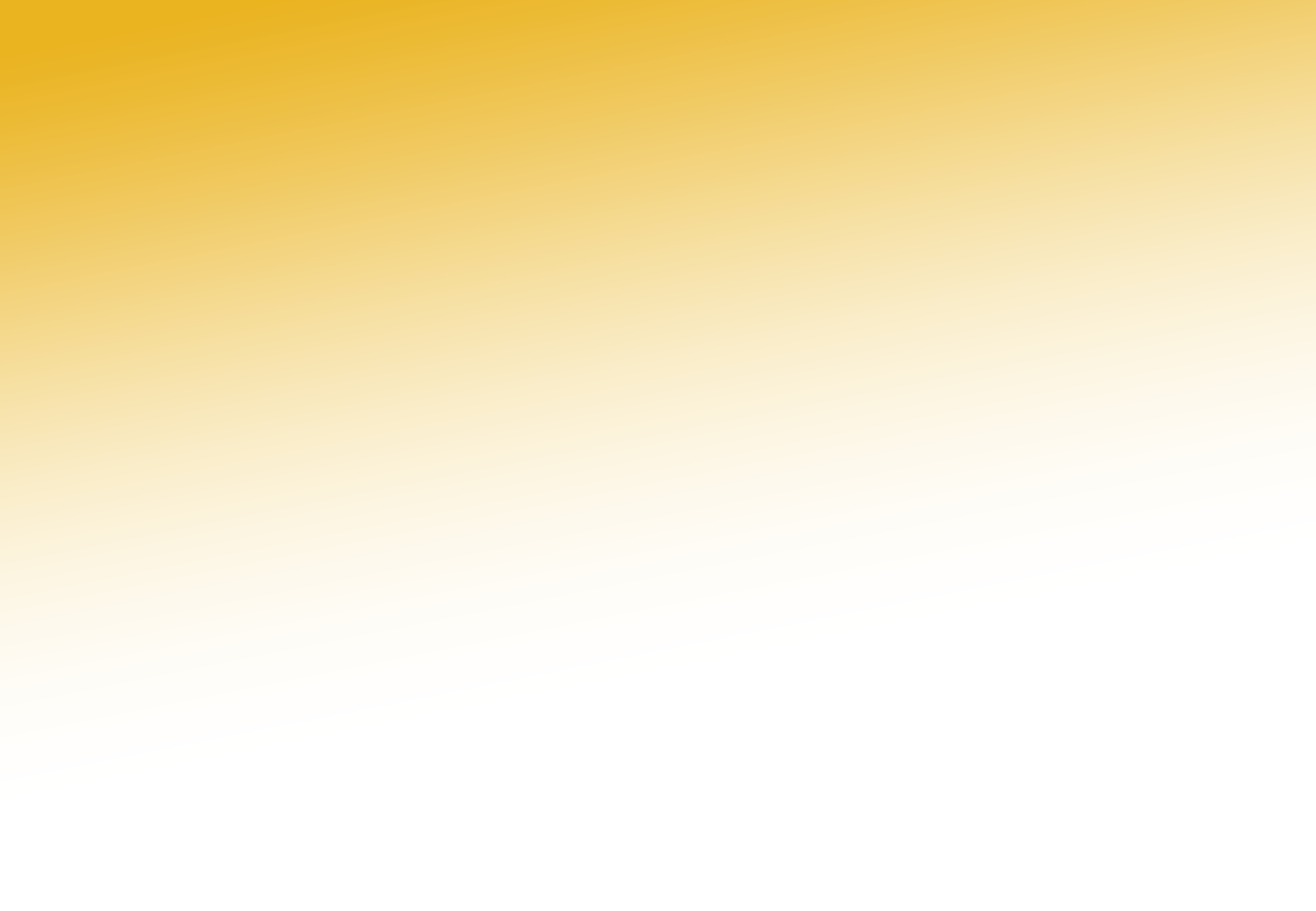 دومین همایش ملی  چالش های
 فراروی زنجیره ی ارزش گیاهان دارویی و معطر
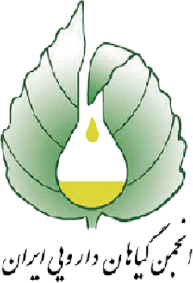 عنوان مقاله
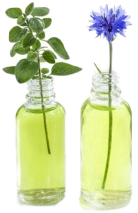 ارائه دهنده
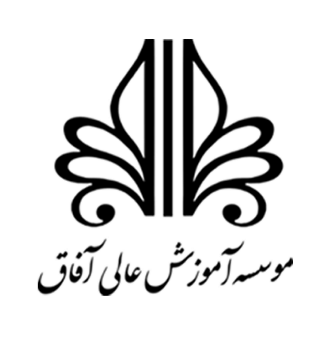 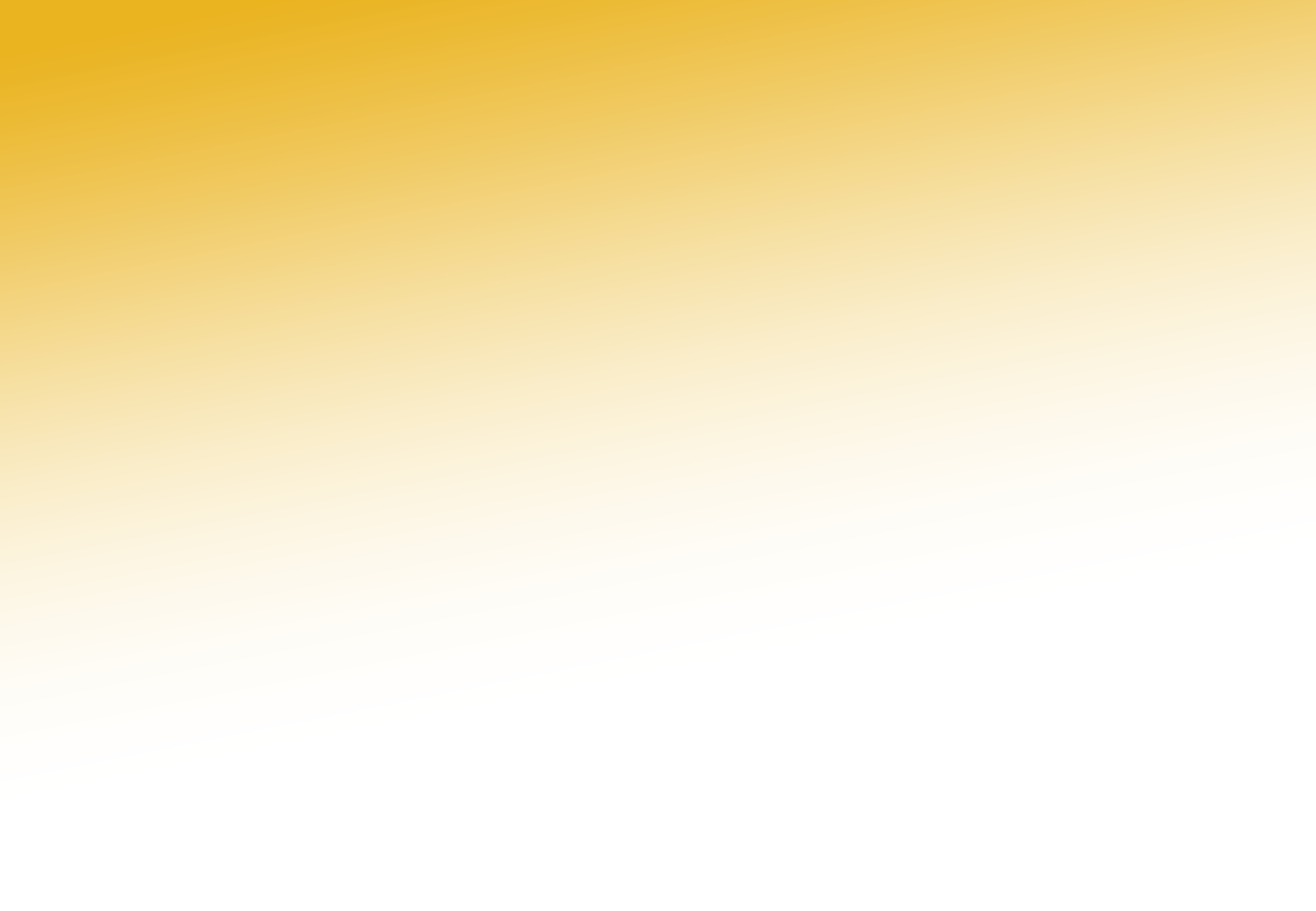 دومین همایش ملی  چالش های
 فراروی زنجیره ی ارزش گیاهان دارویی و معطر
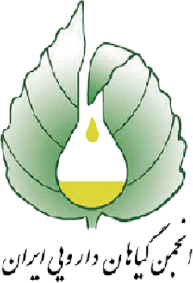 مقدمه
متن مقدمه
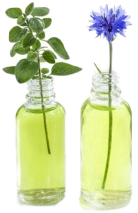 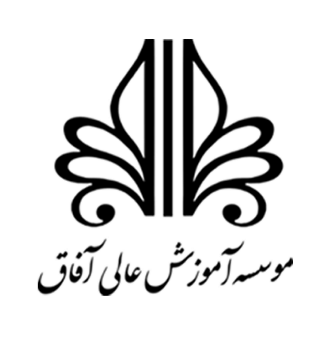 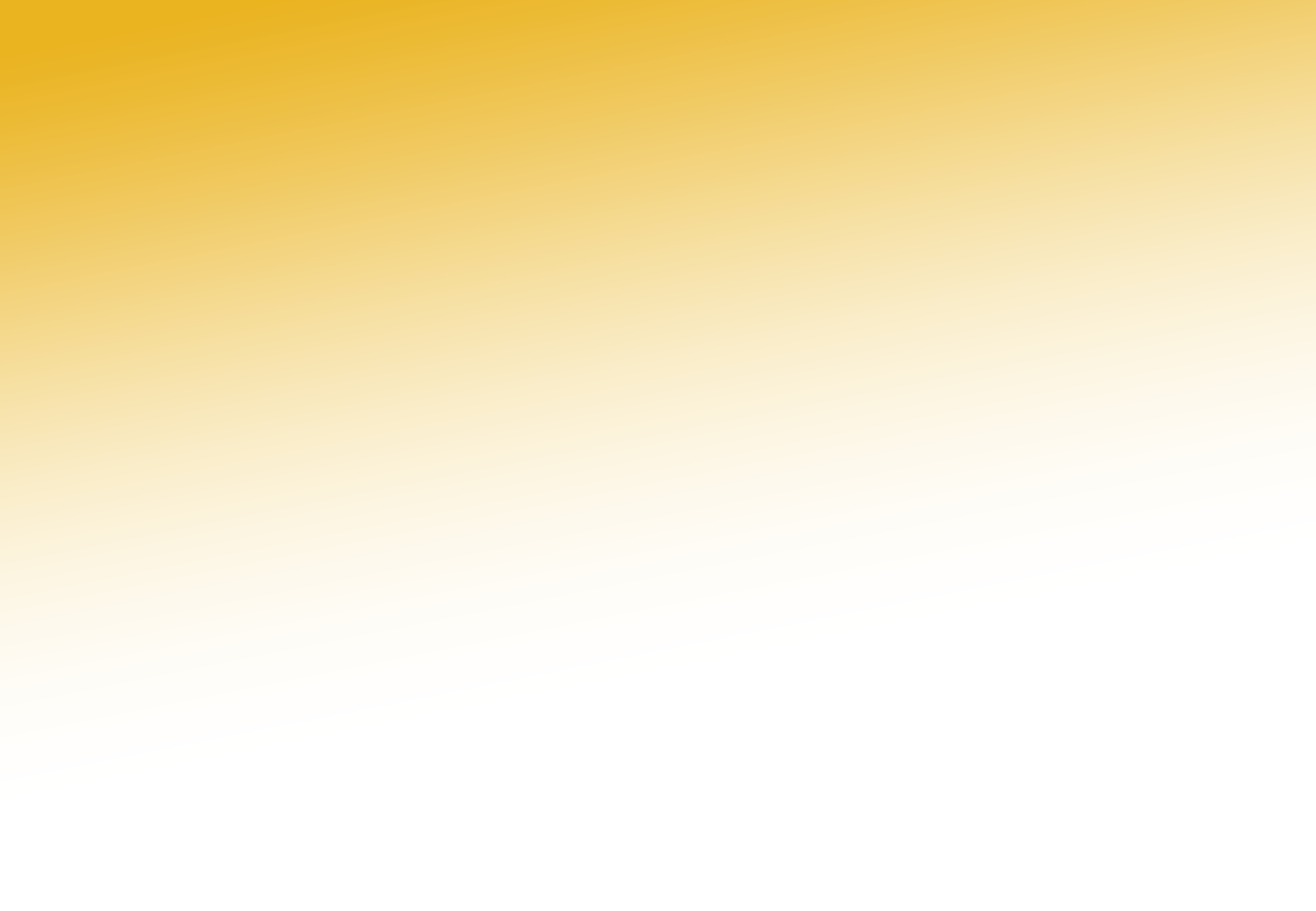 دومین همایش ملی  چالش های
 فراروی زنجیره ی ارزش گیاهان دارویی و معطر
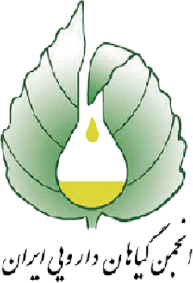 بررسی منابع
متن بررسی منابع
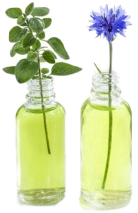 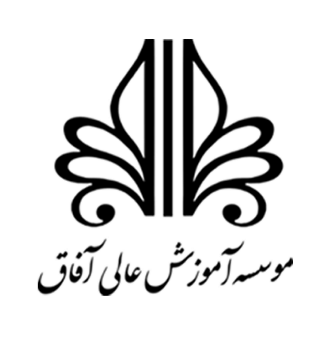 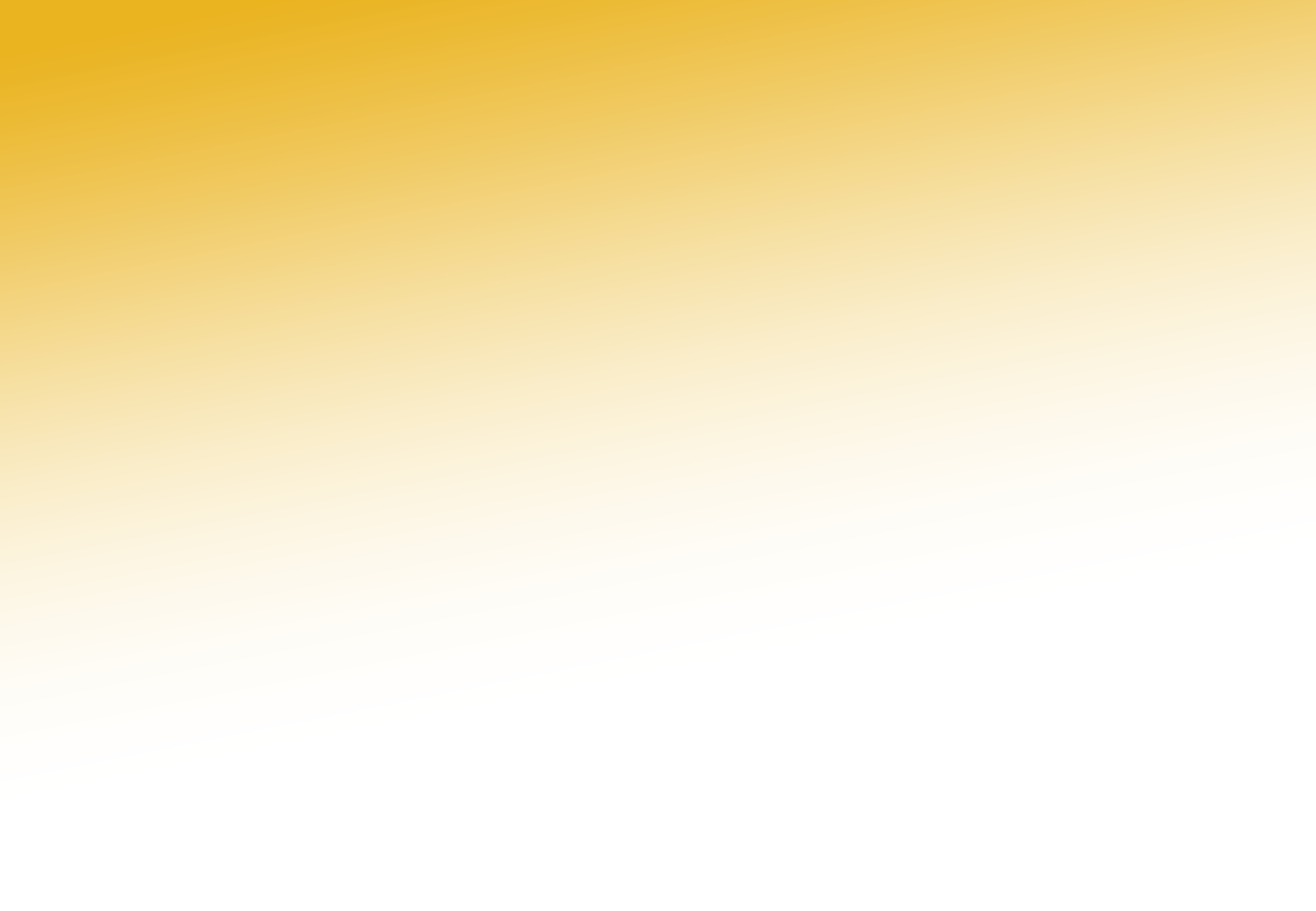 دومین همایش ملی  چالش های
 فراروی زنجیره ی ارزش گیاهان دارویی و معطر
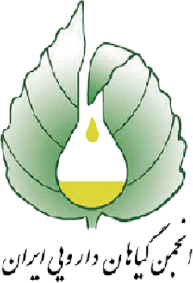 بحث
متن بحث
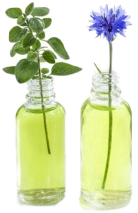 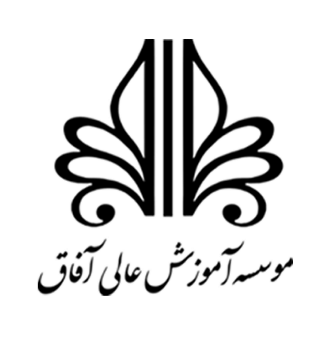 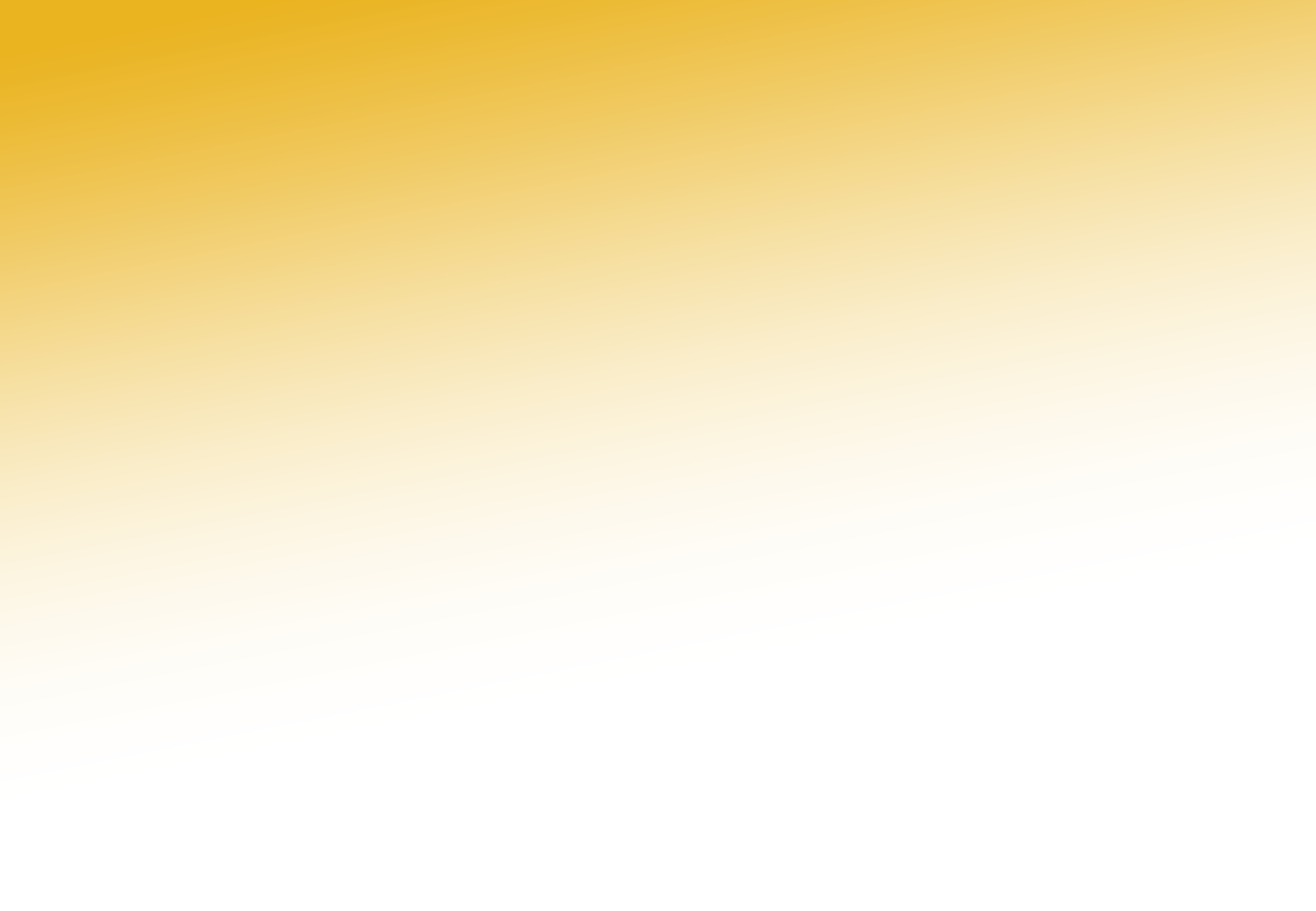 دومین همایش ملی  چالش های
 فراروی زنجیره ی ارزش گیاهان دارویی و معطر
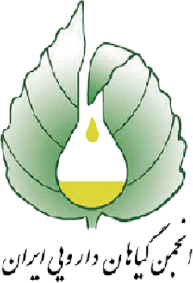 نتیجه گیری
متن نتیجه گیری
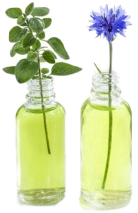